ОТЧЕТ
работы МО учителей 
иностранного языка и истории  за I полугодие
Руководитель МО    Уртаева К.Э.                                           
2017-2018 учебный год
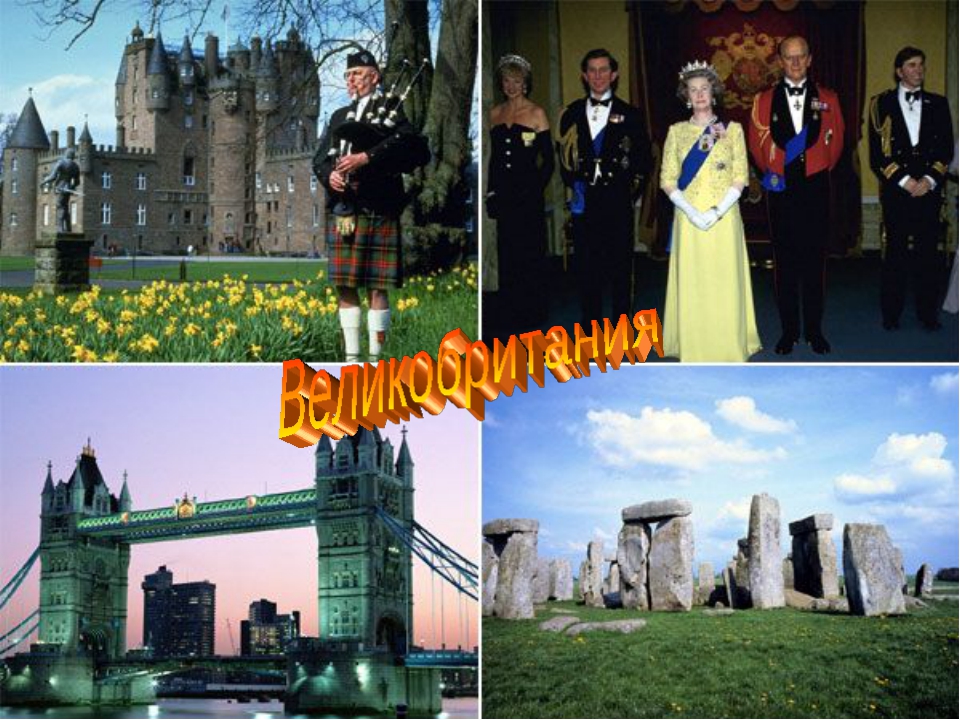 Единой методической  темой  является:
«Инновационные педагогические технологии как условие развития ключевых компетенций при обучении иностранным языкам и истории.»
Цели:
1.Совершенствование профессиональной компетентности учителей иностранного языка через использование в преподавании информационно-коммуникационных технологий, развитие творческого потенциала педагогов, направленного на повышение эффективности и качества педагогического процесса.
2.Продолжение педагогического поиска по достижению высокого качества и эффективности обучения через интеграцию инновационного, исследовательского образовательного процесса.
3.Формирование ключевых образовательных компетенций обучающегося путём расширения школьной языковой среды и новых педагогических технологий.
Задачи:
 
1.Поиск новых форм подачи материала и организации урока (компетентности, системно-деятельностный подход в обучении, здоровьесберегающие технологии).
2.Совершенствование  системы работы МО по формированию универсальных учебных действий у учащихся.
3.Внедрение инновационных технологий в проектной деятельности учащихся в соответствии с требованиями ФГОС и в практике работы учителей иностранных языков и истории.
4.Повышение качества и результативности работы педагогов с одарёнными детьми: участие в школьных, районных и республиканских олимпиадах,  дистанционных олимпиадах.
5. Организация повышения  квалификации учителей: участие на конференциях, семинарах, конкурсах различного уровнях, повышение квалификации .
В течение I полугодия методическое объединение решало следующие задачи:
- Осуществить более качественную подготовку учащихся к олимпиадам разного уровня.
- Активизация работы с мотивированными и одаренными детьми. 
- Изучение современных подходов к анализу урока иностранного языка в условиях внедрения стандартов нового поколения;
- Продолжение качественной подготовки к ЕГЭ. 
- Развивать научно-исследовательскую деятельность по предметам.
- Изучение материалов ФГОС, выявление проблем обновления образовательного процесса и мониторинг его развития.
Работу в I полугодии данного учебного года члены МО учителей иностранных языков и истории  начали с изучения анализа учебной деятельности в 2016-2017 учебном году. 
Было проведено 3 заседания МО. 
Рекомендации: продолжить работу по совершенствованию знаний учащихся и занятиям во внеурочное время через индивидуальную работу.
Учащиеся 9 – 10 классов  принимали участие в финале проекта «Владикавказская крепость »  в форме интеллектуальной игры  «Что? Где ? Когда?» ,который проводился 14 ноябре 2017 года .
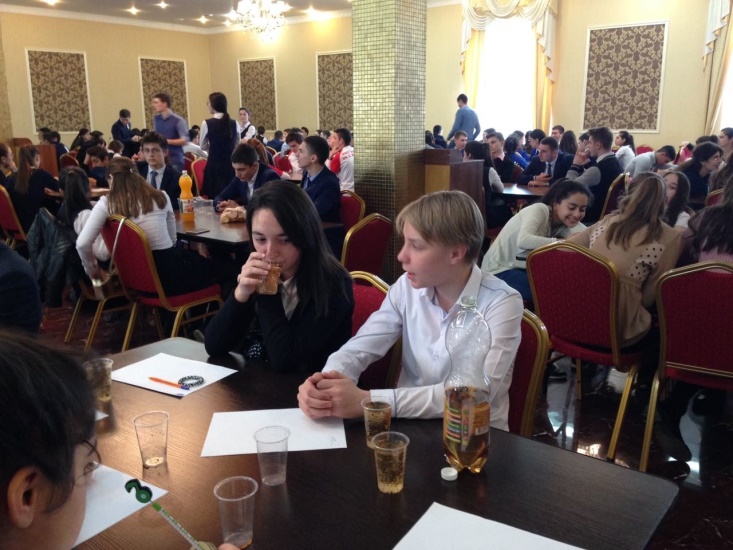 Открытый урок в 6-м классе на тему «Spending time together» (13.12.2017)в декабре провела Датриева Л.С.
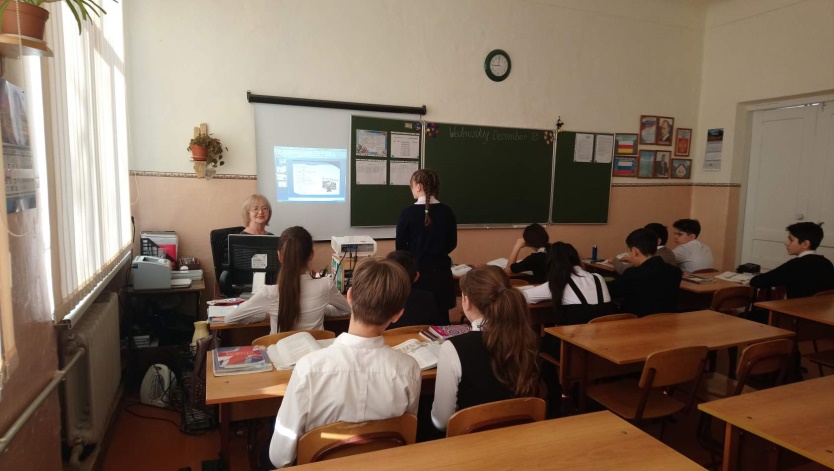 Посещение урока  английского языка в 7 классе,учитель Бестаева Д.Г.
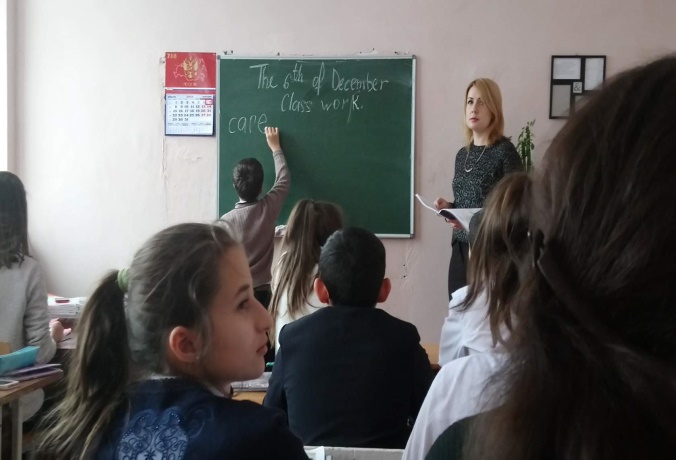 Тематические уроки английского языка в 3-х классах учитель Уртаева К.Э.
Уроки были провдены в форме игры,а также знакомства с традициями празднования Рождества и Нового Года в Британии и Америки.
Урок игра «Алфавитный беспорядок» во 2-х классах .Учитель Уртаева К.Э.
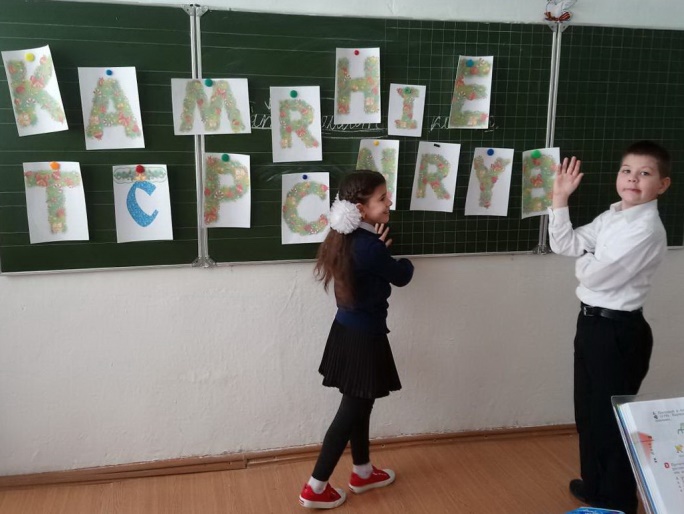 Анализ полугодовых  контрольных работ
по английскому языку 3-11 классах (2017-2018 учебный год)
Анализ административных контрольных работ 
по английскому языку
за 1 полугодие 2017 года 

Типичные ошибки:
3 класс- незнание лексики, неправильное употребление местоимений much, many
4 класс- недостаточное знание лексики и грамматики.
5 класс- неправильное образование разделительных вопросов
6-7 класс- ошибки в образовании форм пассивного залога
8-9 класс-недостаточное знание лексики и грамматики. форма Conditional 1 и Conditional 2 (условные предложения)
10-11 класс -незнание грамматики по теме «времена группы Perfect» и лексика- незнание переводов некоторых английских слов.
Типичные ошибки на всех этапах обучения: неправильное употребление временной формы глагола, незнание лексики, трудности в переводе. Результаты будут рассмотрены на заседании МО, с учащимися необходимо провести работу по устранению пробелов знаний.
Рекомендации:
- провести для повышения педагогического мастерства во 2-м полугодии всем учителям английского языка открытые уроки;
- посещать для обмена опытом уроки своих коллег и провести анализ в соответствии с требованиями;
-организовать для ликвидации пробелов в знаниях детей регулярные дополнительные занятия с неуспевающими и слабоуспевающими учащимися;
		В целом, работу МО учителей иностранных языков признать удовлетворительной